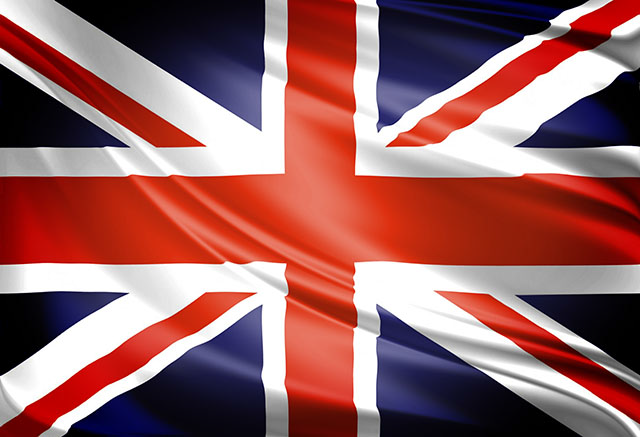 SIGHTS OF LONDON
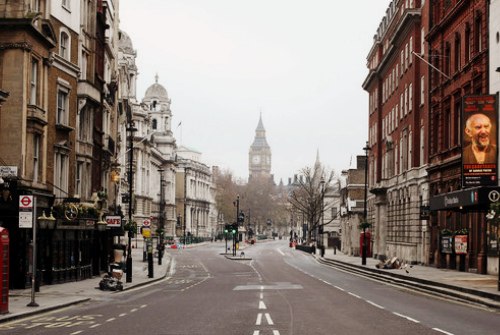 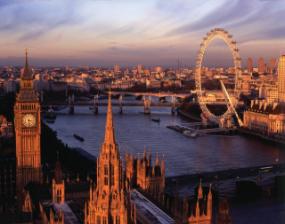 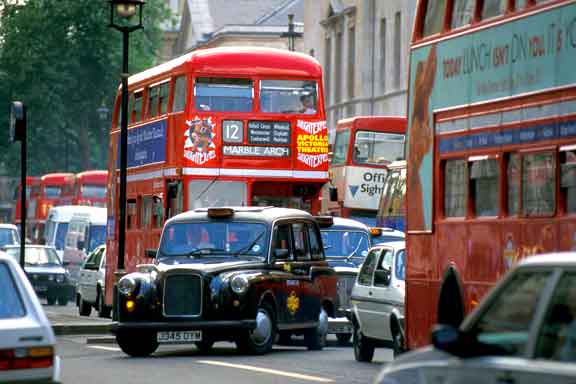 It’s better to see something once
then to hear about it a hundred times
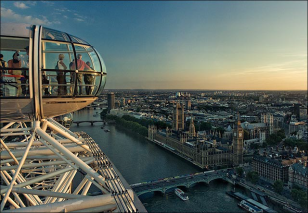 Westminster Abbey
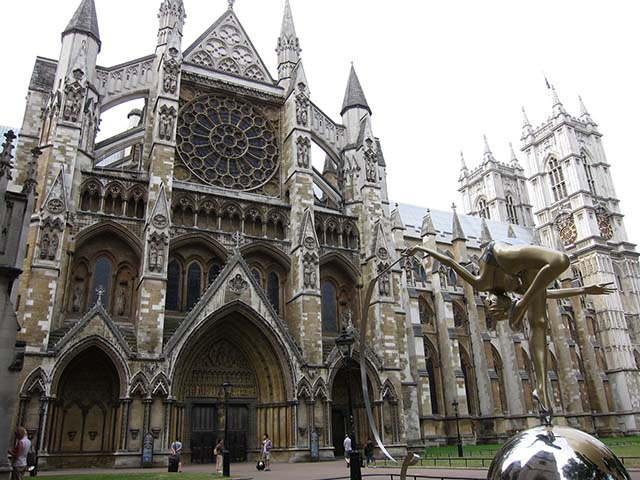 Big Ben
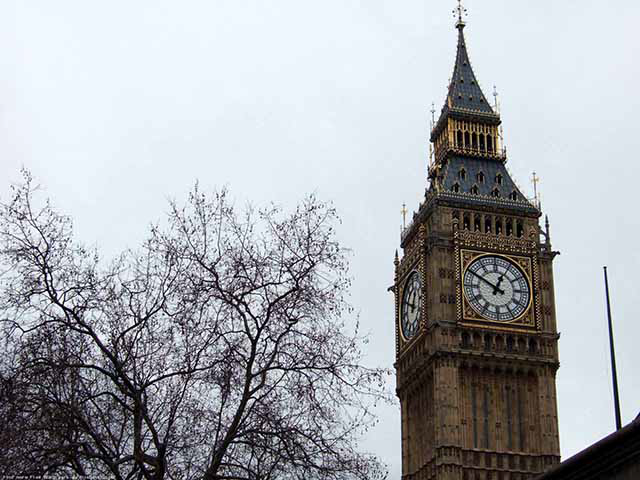 The Tower of London
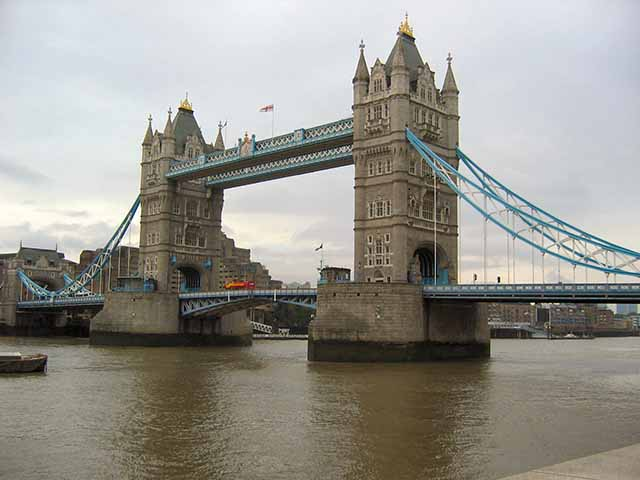 Madam Tussaud’s Museum
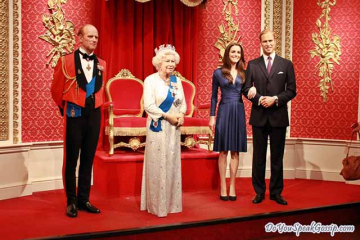 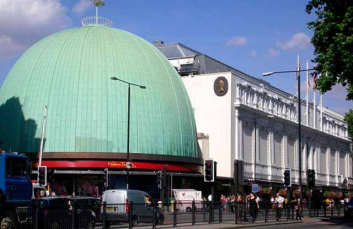 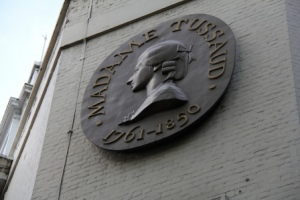 It’s a clock in the tower  and it is a big bell. You can hear it every hour
It’s a place where the British Government sits. It’s the largest modern building. It consists of three parts: the Royal Apartments, the House of Lords and the House of Commons
It’s the oldest and famous bridge across the Thames. Originally it was made of wood by the Romans, but it was burnt down.  It was rebuilt and made of concrete
It is the central square of London and traditional place for people to meet : all sorts of protest meetings are held there. The statue of national hero Admiral Nelson stands there
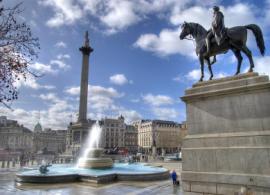 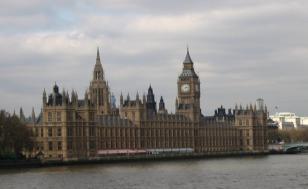 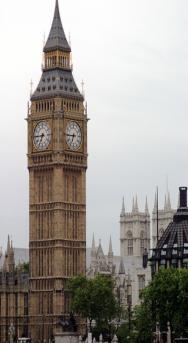 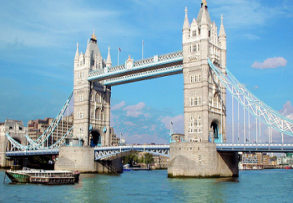 “Say true or false”
Buckingham Palace is the official residence of the Queen
The Tower of London used to be a palace, a fortress and a prison
 The Nelson’s column is situated on Trafalgar square
Big Ben is a beautiful London museum
The Houses of Parliament consist of two Houses
The Changing of the guard takes place near the Tower Bridge
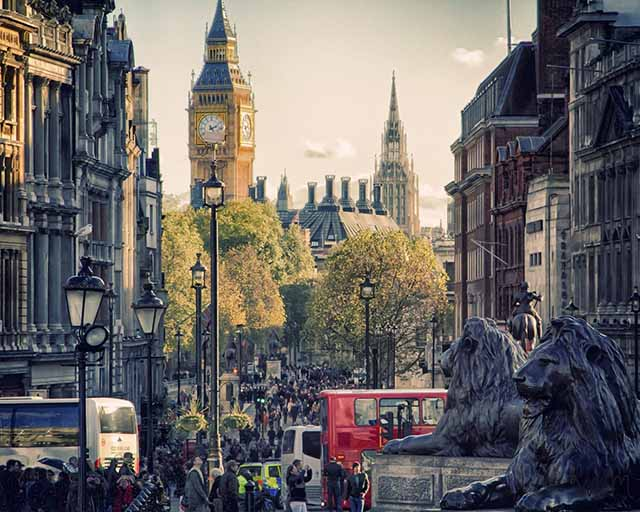 Thank you for the lesson